UNIVERSIDAD DISTRITAL FRANCISCO JOSÉ DE CALDAS
EVENTO RENDICIÓN DE CUENTAS INTERNO
Bogotá D.C., Mayo de 2015
Misión
La Oficina Asesora de Planeación y Control tiene como misión coordinar y orientar el diseño y la implementación de Políticas, que apoyen a la toma de decisiones y permitan responder adecuadamente a los cambios del entorno y el desarrollo de la Universidad.
Visión
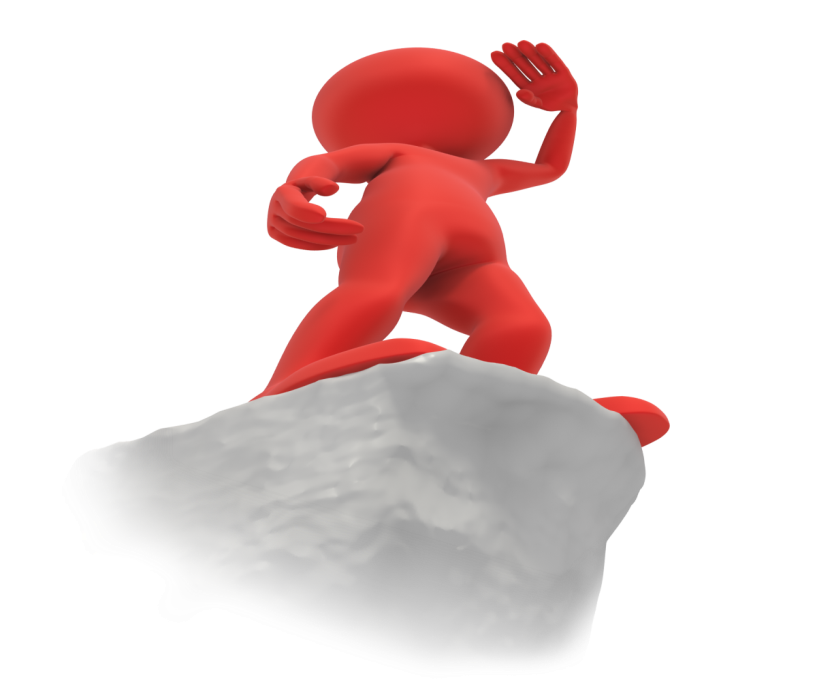 La Oficina Asesora de Planeación y Control  se constituirá como eje estratégico y prospectivo para el desarrollo institucional.
Planeación Operativa
Prospectiva y Planeación Estratégica
Sistema Integrado de Gestión SIGUD
Grupo de Desarrollo Físico, Plan Maestro de Desarrollo Físico
Relación de Logros Alcanzados
Nueva proyección del Presupuesto de Ingresos para el Procedimiento de Programación Presupuestal.
Informe de ejecución de los recursos de estampilla que contempla la elaboración de unos indicadores de impacto en los proyectos de inversión de la Universidad
Propuesta Gratuidad en la matrícula de la UD.
Estudios de impacto de los recursos de inversión dados por Estampilla para el reconocimiento de las capacidades y limitaciones en la ejecución de proyectos.
Relación de Logros Alcanzados
Propuesta para la destinación de recursos CREE 
Publicación Boletines Universidad Visible: investigación, nuevos proyectos, costo de funcionamiento, espacios de la universidad.
Apoyo técnico para la formulación del convenio de ampliación de cobertura con la SED.
Presupuesto de Funcionamiento para las nuevas sedes
Valor: costo por estudiante
Participación Activa en el SUE-Bogotá. Claridad conceptual.